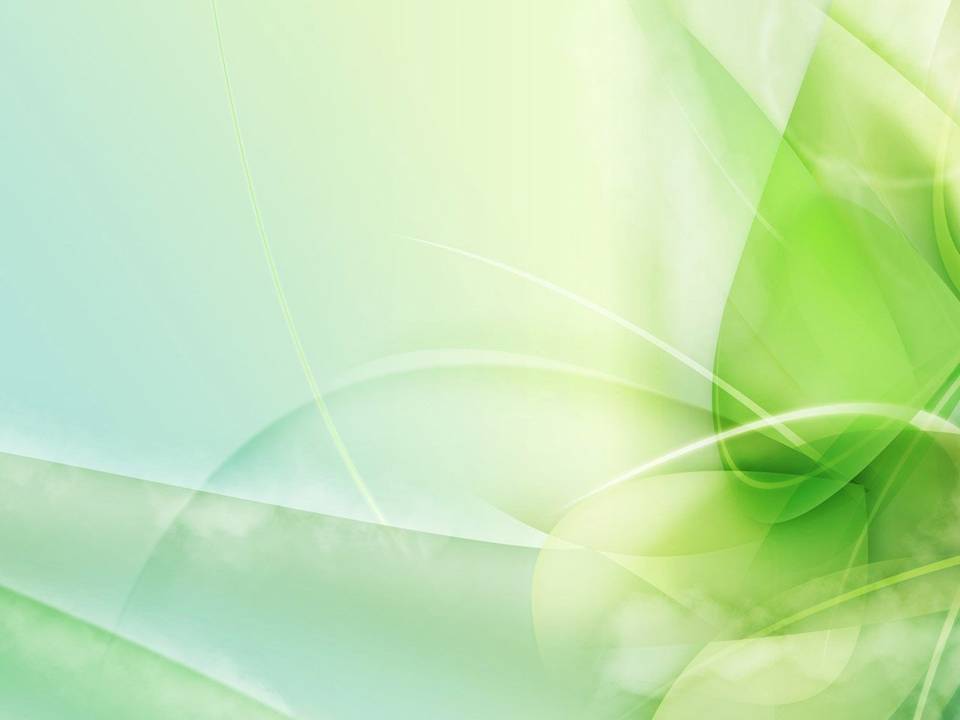 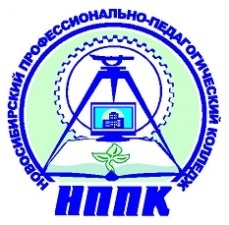 «Библиотека – это ключ, которым открывается дверь в обучение» А. Моруа
Уважаемые 
преподаватели и студенты!
Продолжаем рубрику: 



«Виртуальная 
выставка»
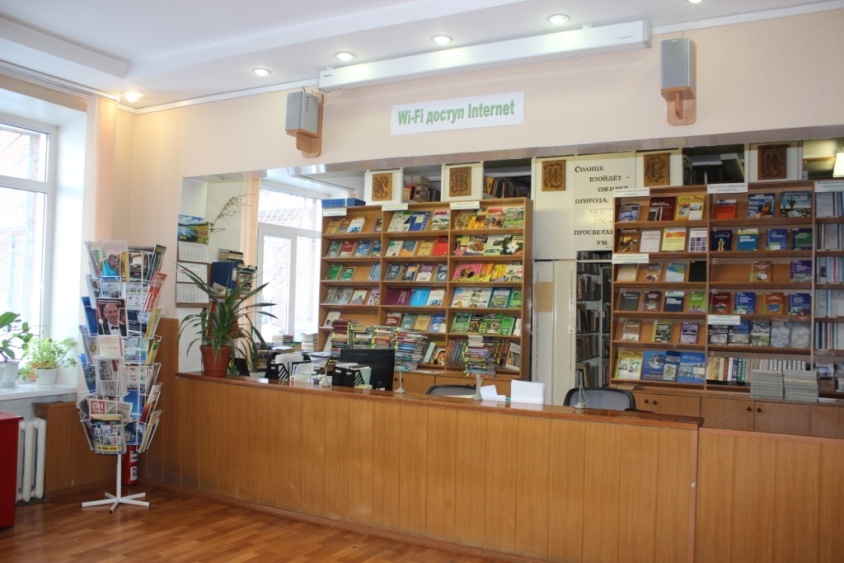 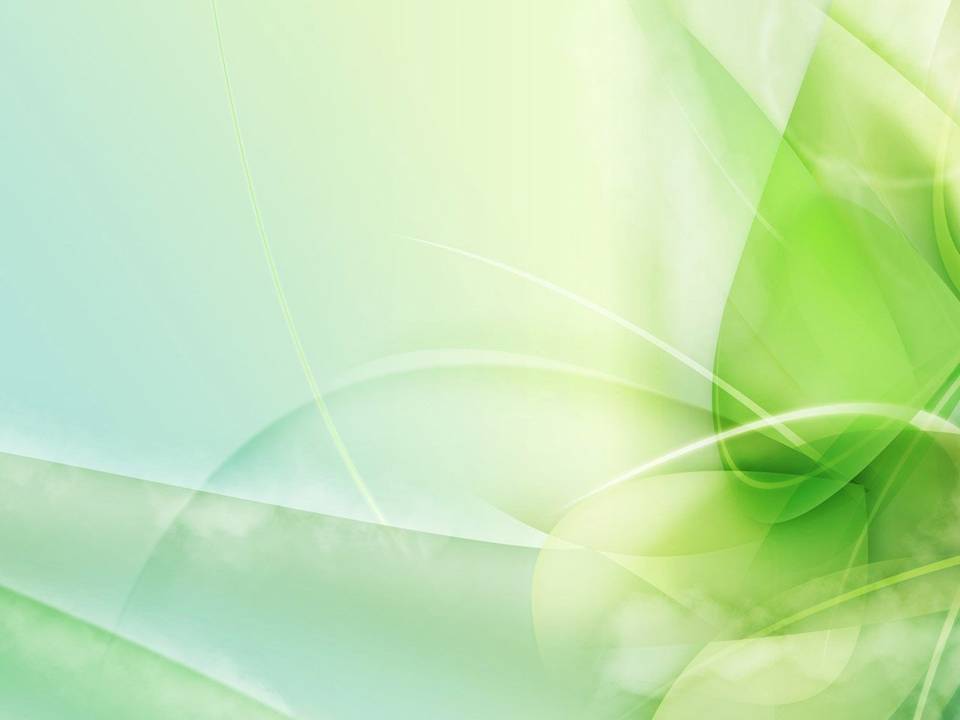 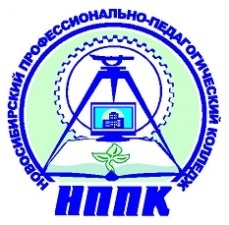 Литература, поступившая в библиотеку  (за последние пять лет)
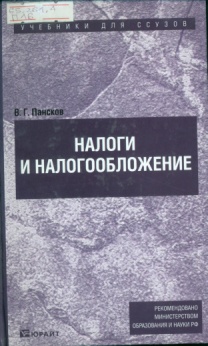 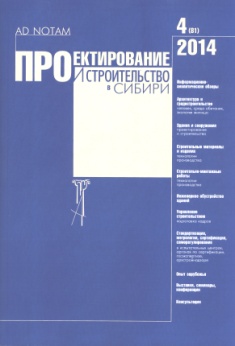 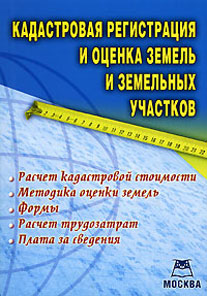 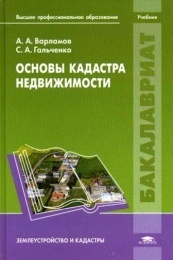 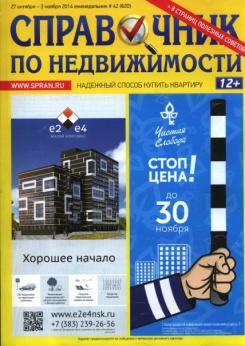 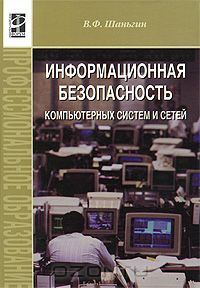 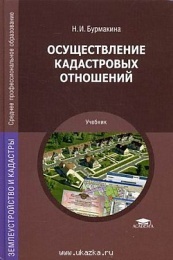 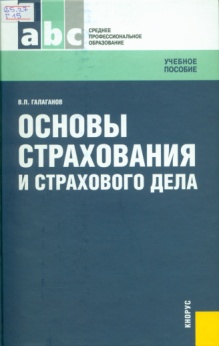 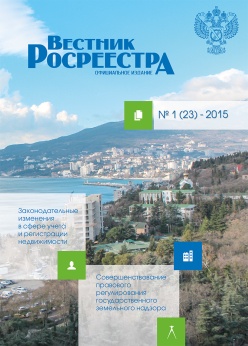 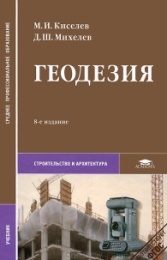 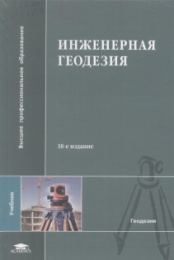 по специальностиИнформационные системы обеспечения градостроительной деятельности
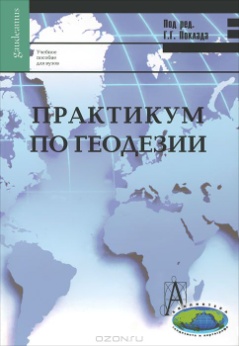 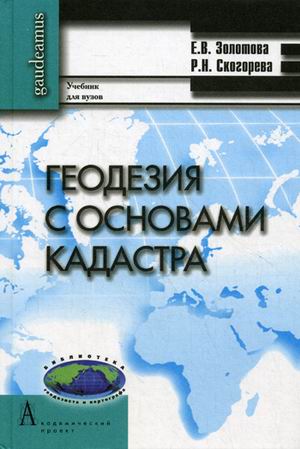 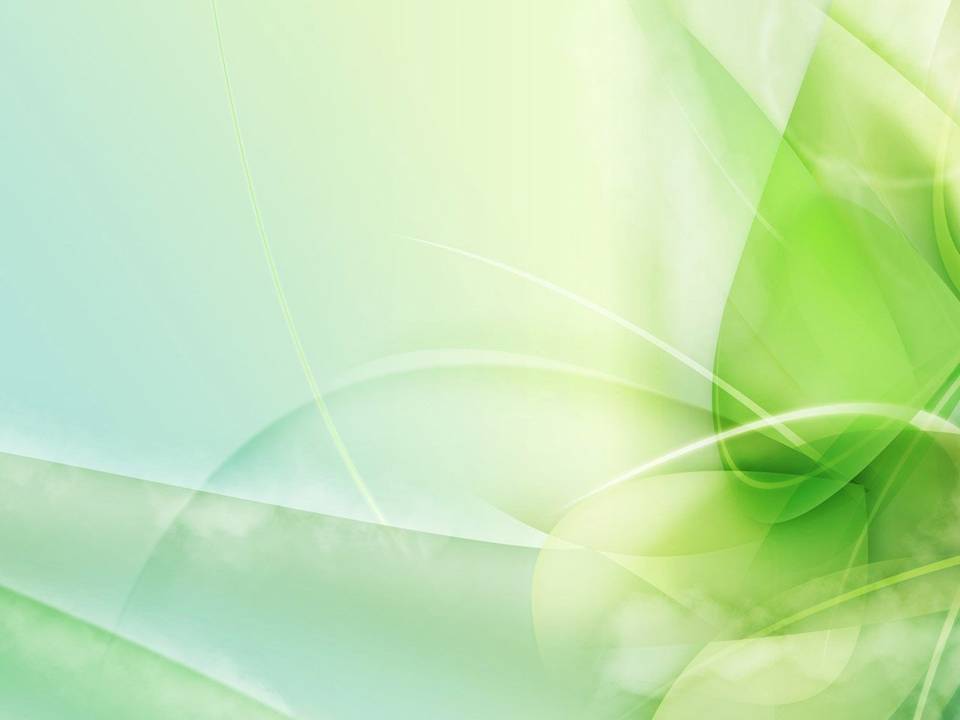 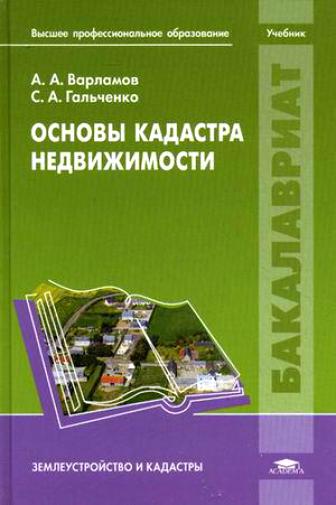 Чему бы 
ты ни учился, 
ты учишься для себя 
(Петроний)
65.32-5В 18
Варламов, А. А. 
	Основы кадастра недвижимости [Текст] : учебник / А.А.Варламов, С.А.Гальченко. - М. : Академия, 2013. - (Бакалавриат).

	Рассмотрены теоретические и методические вопросы формирования государственного кадастра недвижимости. 
	Приведен анализ создания и развития учетных и регистрационных систем в России. 
	Дана характеристика объектов и субъектов учета земель и регистрация прав на землю. 
	Рассмотрены технология ведения государственного кадастрового учета объектов недвижимости на современном этапе, вопросы формирования объектов недвижимости и подготовки сведений о них для целей государственного кадастрового учета.
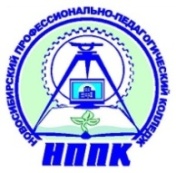 Литература, поступившая в библиотеку по специальности Информационные системы обеспечения градостроительной деятельности
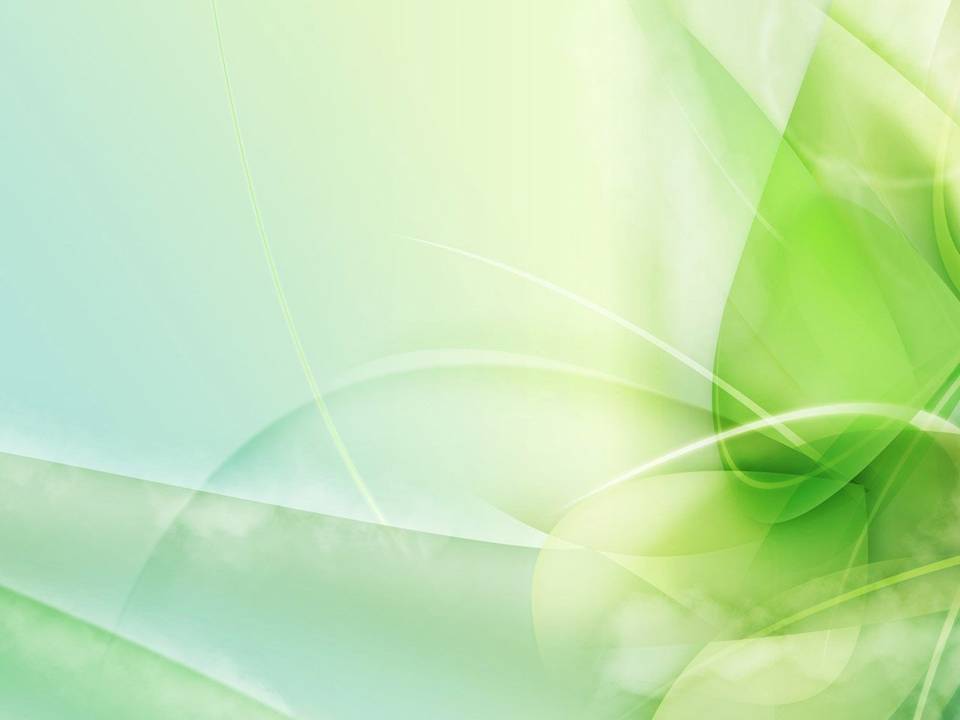 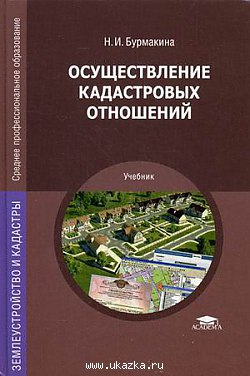 65.32-5я723Б 91

Бурмакина, Н. И. 
	Осуществление кадастровых отношений [Текст] : учебник / Н.И.Бурмакина. - М. : Академия, 2013. - 301 с. - (Среднее профессиональное образование).

	Приведены все аспекты кадастровых отношений, возникающих при оформлении прав на объекты недвижимости. 
	Изложены положения, связанные с формированием в кадастре сведений об объектах недвижимости, кадастровой деятельностью. 
	Изложены правила проведения кадастровых процедур, порядок предоставления сведений из государственного кадастра недвижимости, правовые основы кадастровых отношений, нормативно-техническое обеспечение государственной кадастровой оценки земель, развитие учетно-регистрационной системы и налогообложения недвижимости…
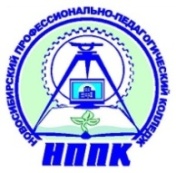 Литература, поступившая в библиотеку по специальности Информационные системы обеспечения градостроительной деятельности
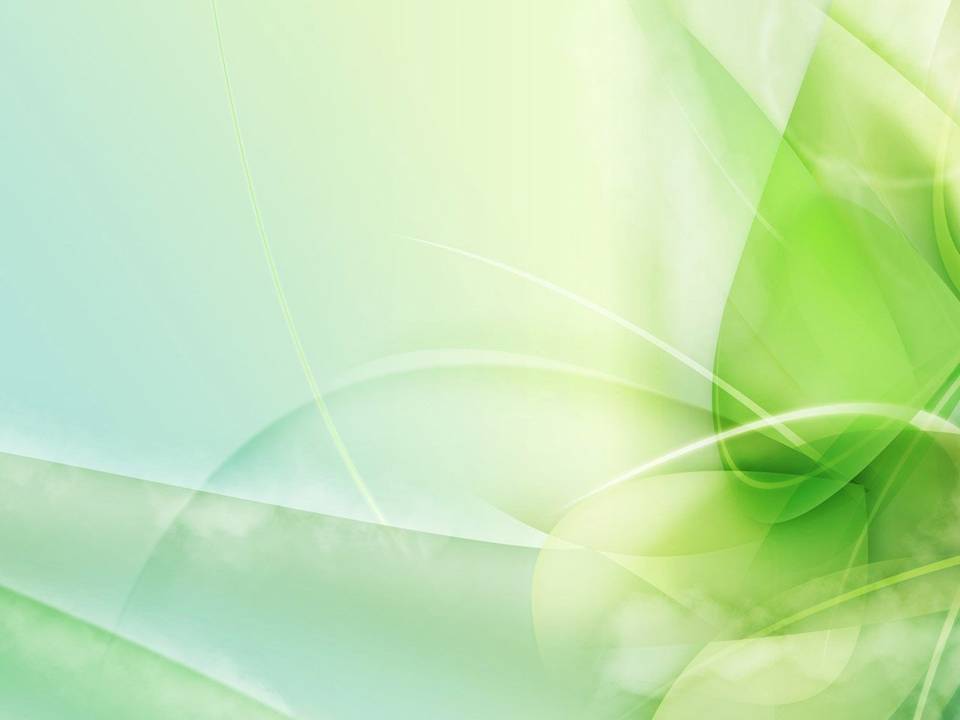 26.12К 44

Киселев, М. И. 
	Геодезия [Текст] : учебник / М.И.Киселев, М.И.Михелев. - 7 изд.,стер. - М. : Академия, 2010. - 383 с. : ил. - (Среднее профессиональное образование).

	Даны общие сведения по геодезии, картографии и топографии; геодезическим приборам, методам геодезических измерений, вычислений и оценке точности их результатов; инженерно-геодезическим работам, выполняемым при изыскании, проектировании и строительстве инженерных сооружений. 
	Изложены методы изысканий, производства разбивочных работ, исполнительных съемок. 
	Приведены материалы по геодезическому обеспечению кадастра, лесоустройству, привязке горных выработок, наблюдению за деформациями сооружений, лицензированию, организации геодезических работ и технике безопасности при их проведении.
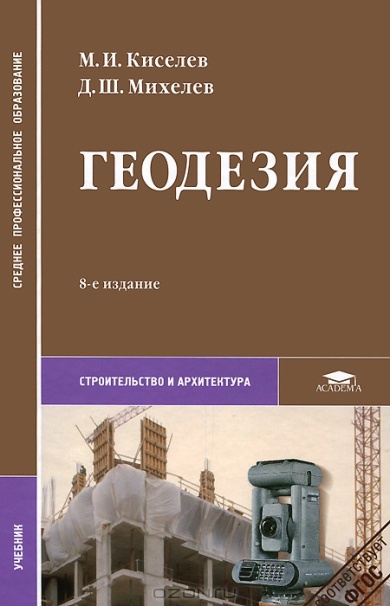 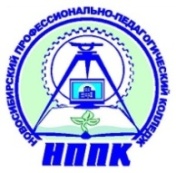 Литература, поступившая в библиотеку по специальности Информационные системы обеспечения градостроительной деятельности
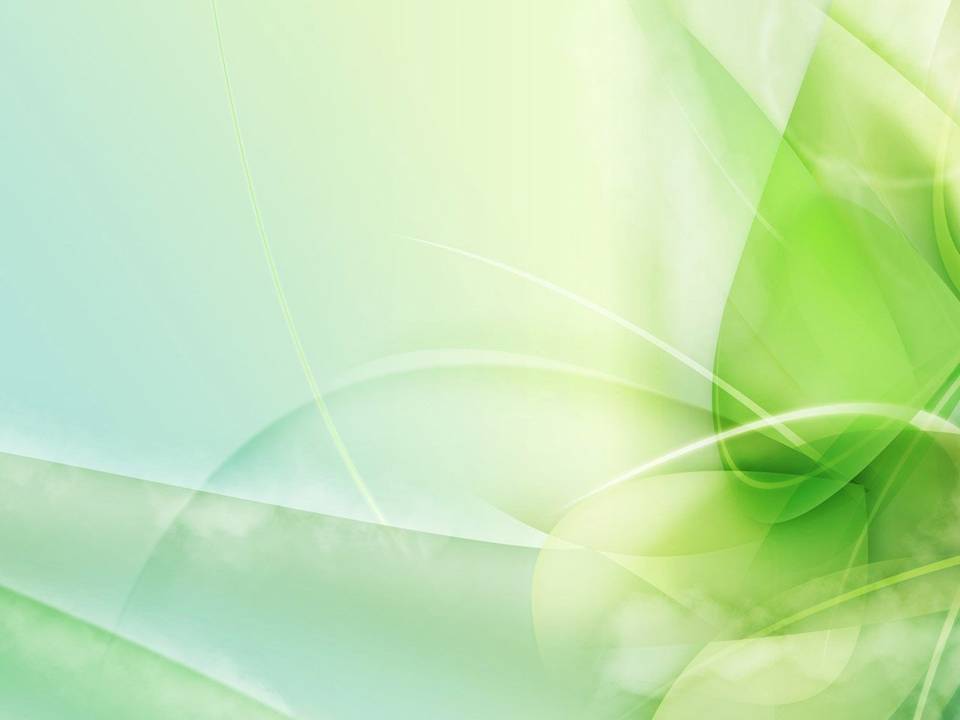 26.12я72И 62 
	Инженерная геодезия [Текст] : учебник для студ.учреждений высш.проф.образования / Е.Б.Клюшин, М.И.Киселев, Д.Ш.Михелев ; ред. Д.Ш.Михелева. – 10 изд., перераб. и доп. - М. : Академия, 2010. - 496 с. : ил. - (Высшее профессиональное образование).

	Даны основные сведения по геодезии, картографии и топографии; геодезическим приборам, методам геодезических измерений, вычислений и оценки точности их результатов; инженерно-геодезическим работам, выполняемым при взыскании, проектировании и строительстве инженерных сооружений. 
	Изложены методы изысканий, производства разбивочных работ, исполнительных съемок. 
	Приведены сведения по геодезическому обеспечению кадастра, наблюдению за деформациями сооружений, сертификации, лицензированию, организации геодезических работ и технике безопасности при их проведении.
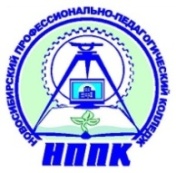 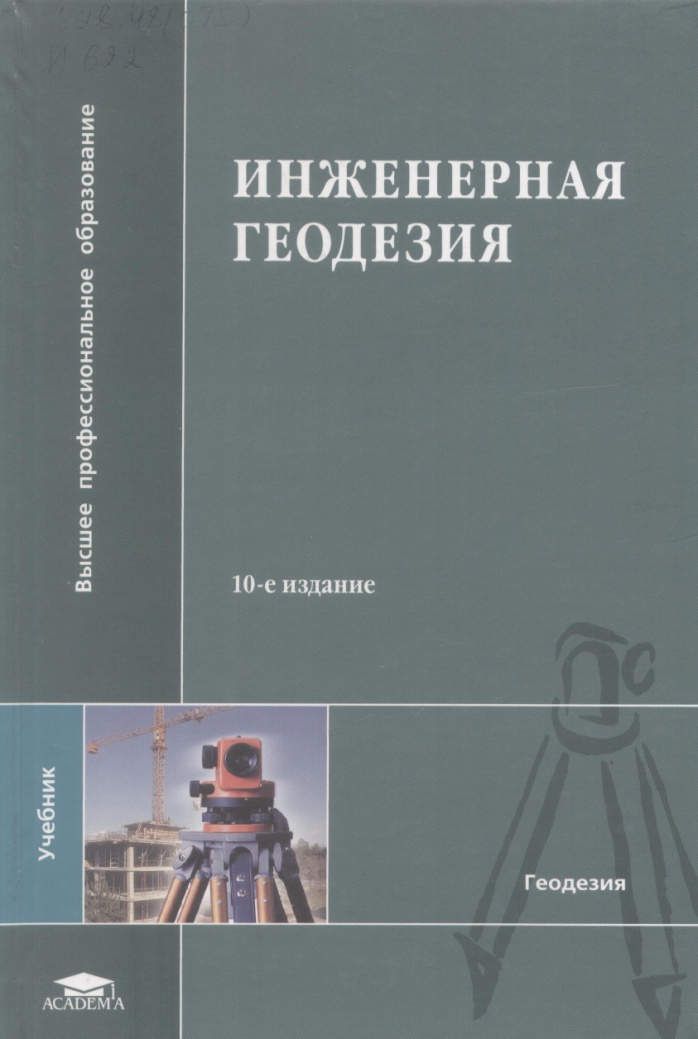 Цель обучения - научить обходиться без учителя 
(Хаббард)
Литература, поступившая в библиотеку по специальности Информационные системы обеспечения градостроительной деятельности
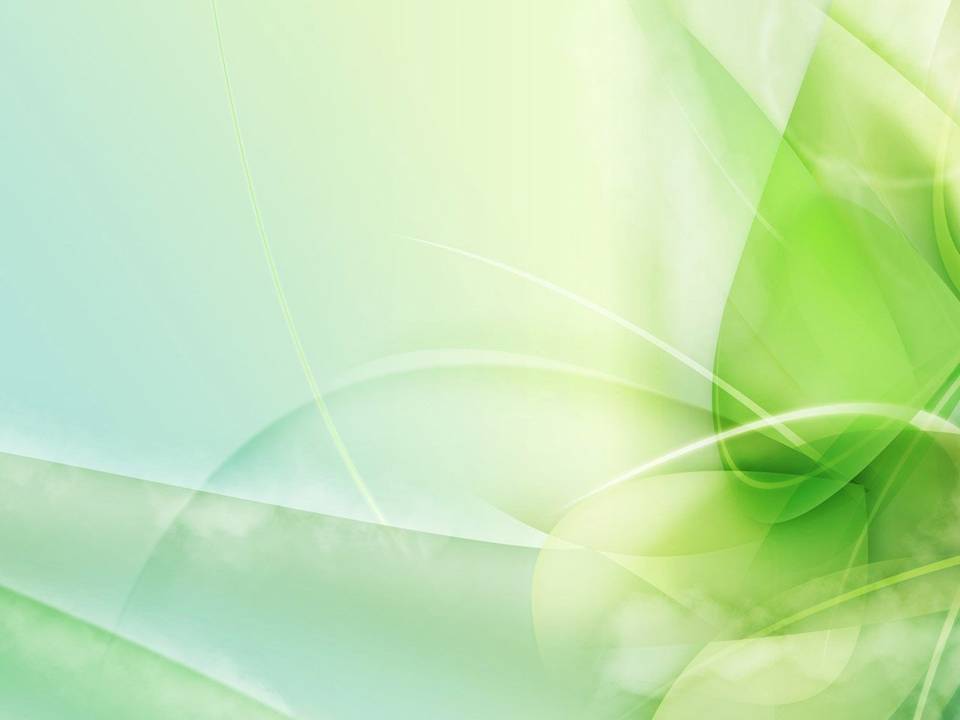 26.12П 69
	Практикум по геодезии [Текст] : учебное пособие / ред. Г.Г.Поклада. - 2 изд. - М. : Академический Проект : Гаудеамус, 2012. - 487 с. : ил. - (Фундаментальный учебник: библиотека геодезиста и картографа). (Академический проект). 

	Приведен комплекс лабораторных, расчетных и расчетно-графических работ. 
	Рассмотрены вопросы устройства, исследований, проверок и юстировок геодезических приборов, методы производства измерений при создании съемочных сетей, сетей сгущения и выполнения топографических съемок, обработки результатов измерений с оценкой их точности, построения планов и профилей и их использования для решения инженерных задач. 
	Особое внимание уделено изучению новых решений инженерных геодезических приборов и методов их использования для автоматизации геодезических измерений и съемок…
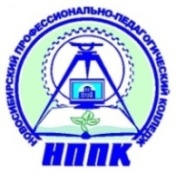 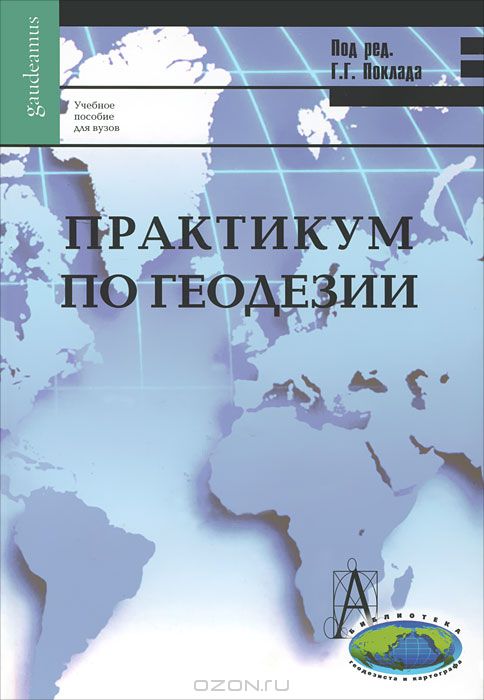 Литература, поступившая в библиотеку по специальности Информационные системы обеспечения градостроительной деятельности
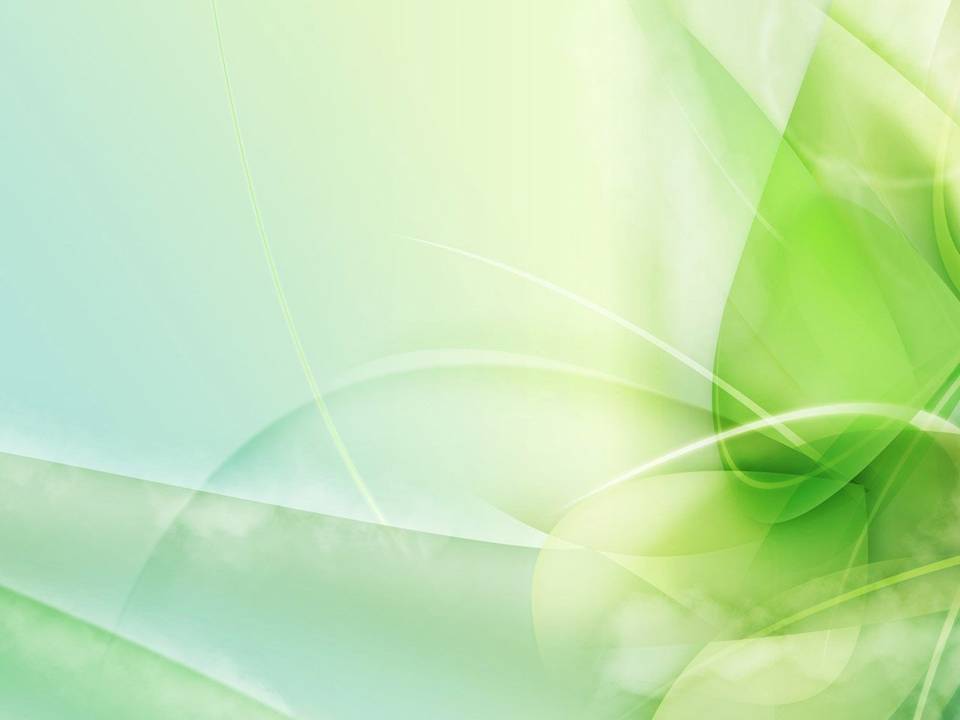 65.32-5К 13	
	Кадастровая регистрация и оценка земель и земельных участков [Текст] / ред. Н.Н.Ильяшевой. - М. : Бюро печати, 2007. - 208 с.

	Настоящее издание представляет собой сборник нормативных материалов, регулирующих деятельность по государственной кадастровой регистрации земель и кадастровой оценке земель. 
	В книгу включены положения о структуре и порядке ведения государственного земельного кадастра, составлении и оформлении кадастровых планов земель и земельных участков, порядке получения гражданами и юридическими лицами сведений государственного земельного кадастра. 	Особое внимание уделено вопросам кадастровой оценке земель различного назначения, в том числе земель лесного фонда, водного фонда, земель поселений, земель садоводческих, огороднических и дачных объединений.
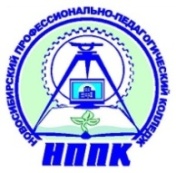 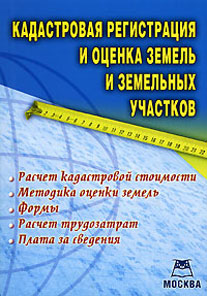 Литература, поступившая в библиотеку по специальности Информационные системы обеспечения градостроительной деятельности
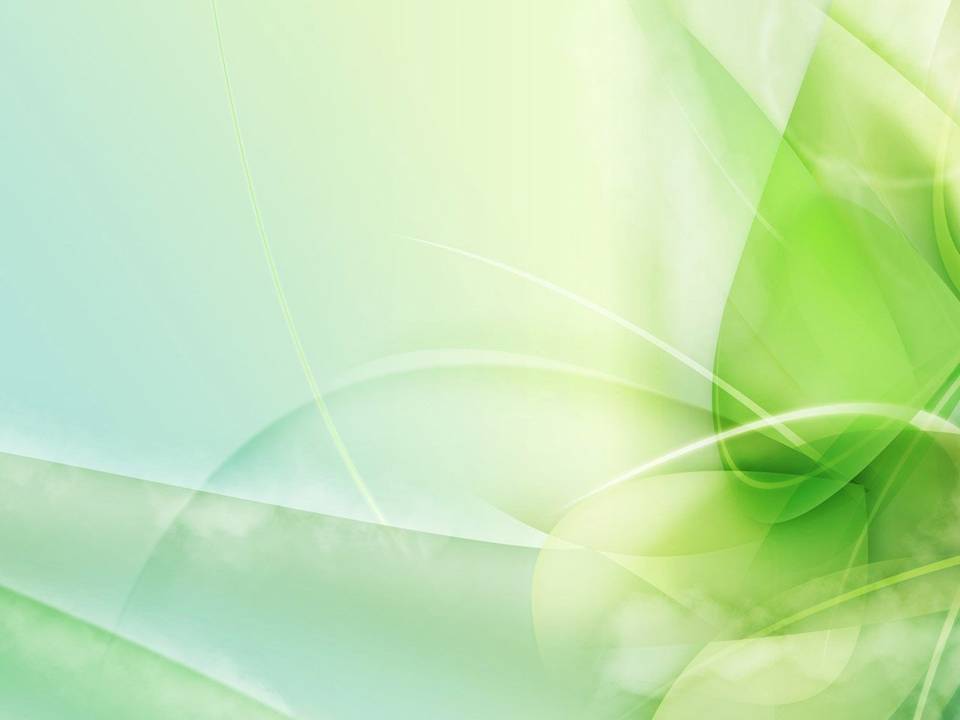 32.973.202Ш22
Шаньгин, В. Ф. 
	Информационная безопасность компьютерных систем и сетей [Текст] : учебное пособие / В.Ф.Шаньгин. - М. : ФОРУМ-ИНФРА-М, 2008. - 416 с. : ил. - (Профессиональное образование).

	В учебном пособии формируются основные понятия и определения информационной безопасности и анализируются угрозы информационной безопасности в компьютерных системах и сетях. 
	Определяются базовые понятия политики безопасности. Рассматриваются основные криптографические методы и алгоритмы защиты компьютерной информации, методы и средства антивирусной защиты. 
	Обосновывается комплексный подход к обеспечению информационной безопасности корпоративных сетей…
Образование-это не подготовка
к жизни, 
это и есть жизнь (Dewey)
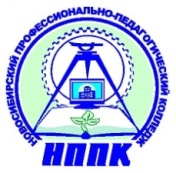 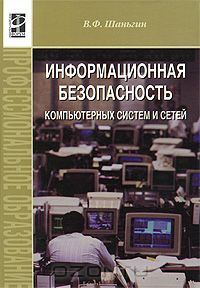 Литература, поступившая в библиотеку по специальности Информационные системы обеспечения градостроительной деятельности
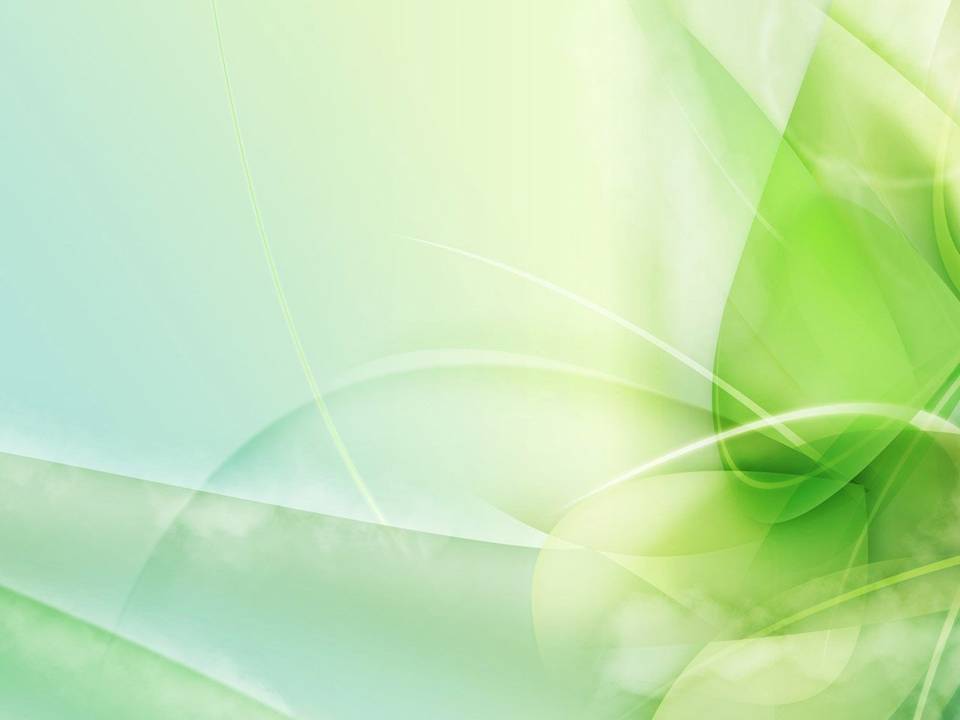 26.12З-80
Золотова, Е. В. 
	Геодезия с основами кадастра [Текст] : учебник / Е.В.Золотова, Р.Н.Скогорева. - М. : Академический Проект : Фонд "Мир", 2012. - 414 с. : ил. - (Gaudeamus: Библиотека геодезиста и картографа).

	В учебнике изложены общие вопросы геодезии и фотограмметрии с элементами теории ошибок. 
	Описаны прогрессивные технологии съемок местности и объектов недвижимости с использованием лазерного сканирования, электронной тахеометрии, спутниковых систем позиционирования ГЛОНАСС/GPS.
 	Изложены методы архитектурных обмеров в зависимости от целей и необходимой точности решения архитектурных задач…
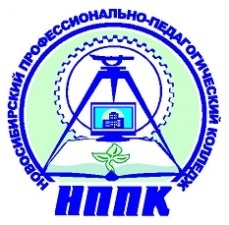 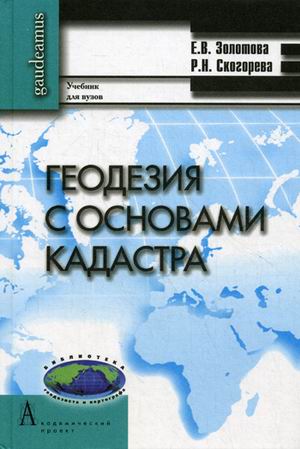 Литература, поступившая в библиотеку по специальности Информационные системы обеспечения градостроительной деятельности
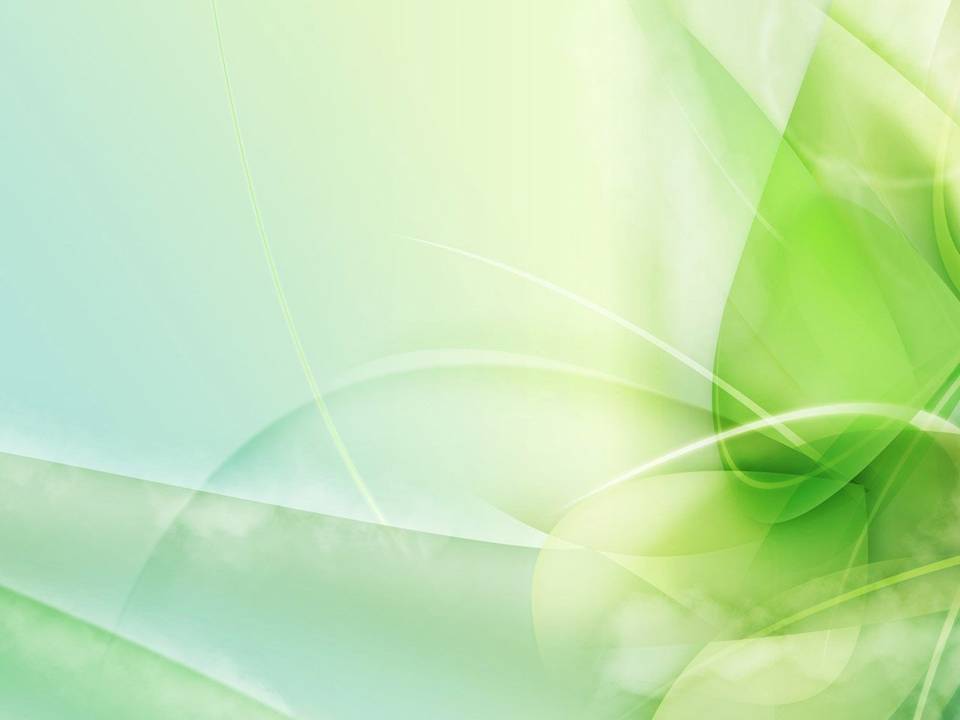 65.261.4П 16
Пансков, В. Г. 
	Налоги и налогообложение [Текст] : учебник для ссузов / В.Г.Пансков. - М. : Юрайт, 2011. - 311 с. : ил. - (Учебник для ССУЗов).

	В учебнике раскрываются экономическая сущность и функции налогов, приводится их классификация. 	Подробно излагаются актуальные вопросы организации налоговой системы и налогового администрирования в Российской Федерации. 	
	Углубленно рассматриваются вопросы организации налоговой службы, права и обязанности как налогоплательщиков, так и государства, система налогового контроля и ответственности за нарушения налогового законодательства. 
	Подробно исследуется порядок исчисления и уплаты конкретных налогов и сборов, действующих в налоговой системе РФ…
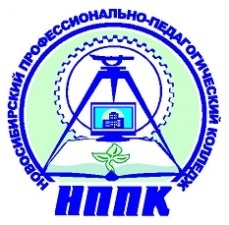 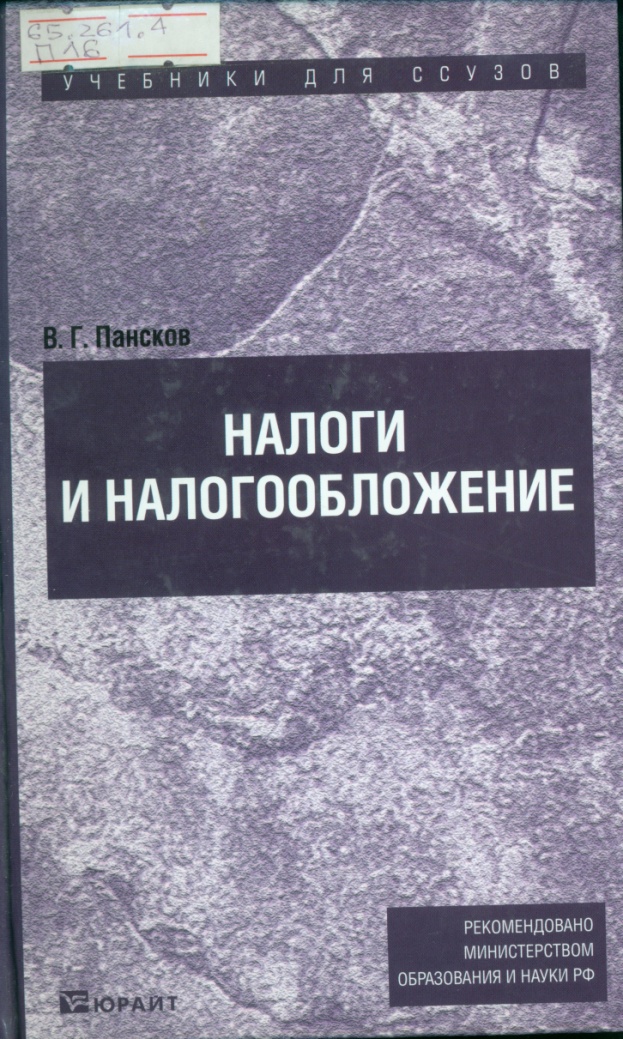 Литература, поступившая в библиотеку по специальности Информационные системы обеспечения градостроительной деятельности
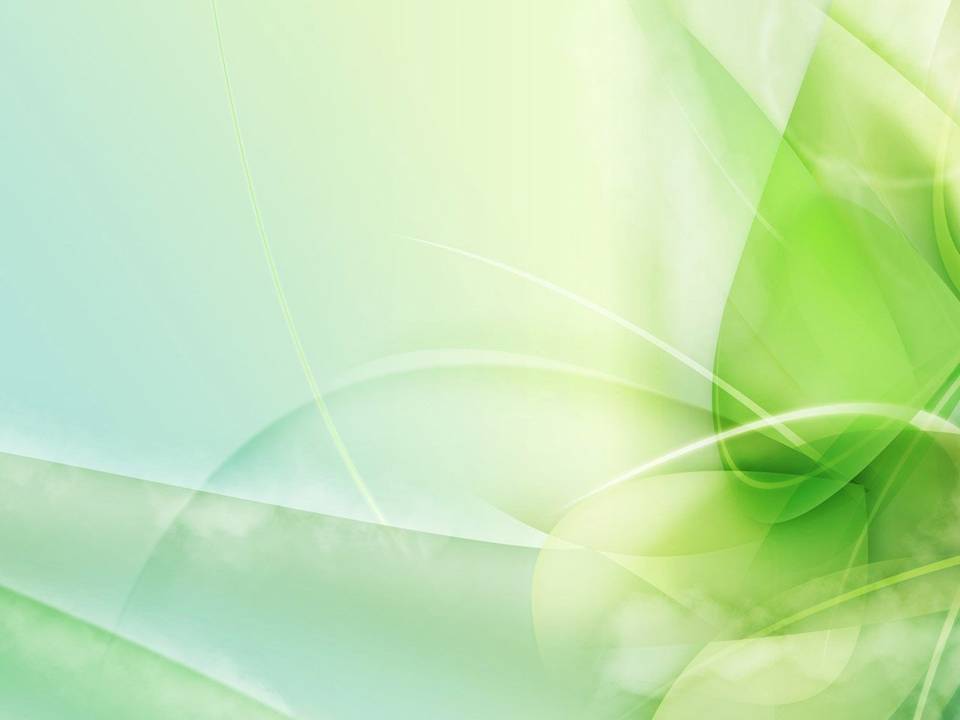 Кто не обучился в юности, того старость бывает скучна
 (Екатерина II Алексеевна)
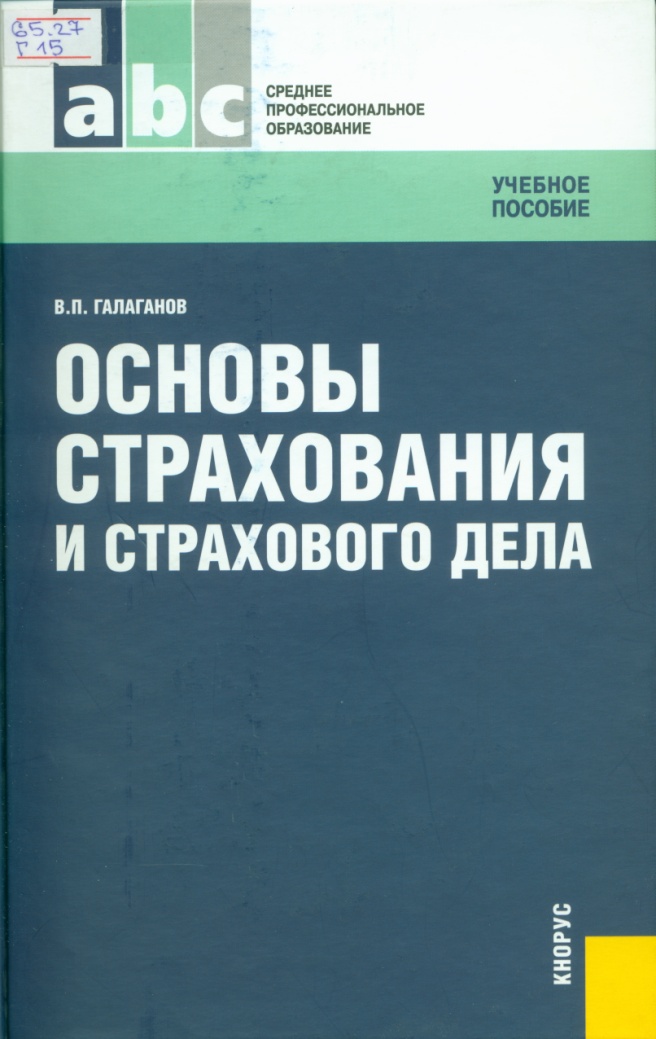 65.27
Г 15

Галаганов, В. П. 
	Основы страхования и страхового дела [Текст] : учебное пособие / В.П.Галаганов. - М. : КНОРУС, 2010. - 216 с. - (Среднее профессиональное образование).

	Раскрывается содержание страхования: экономическая сущность; функции; классификация страхования; страховая деятельность. 	
	Учитывая специфику страхования в области социального обеспечения, отдельно рассматриваются вопросы обязательного социального страхования и его организации.
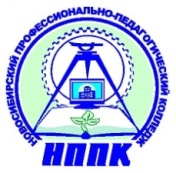 Литература, поступившая в библиотеку по специальности Информационные системы обеспечения градостроительной деятельности
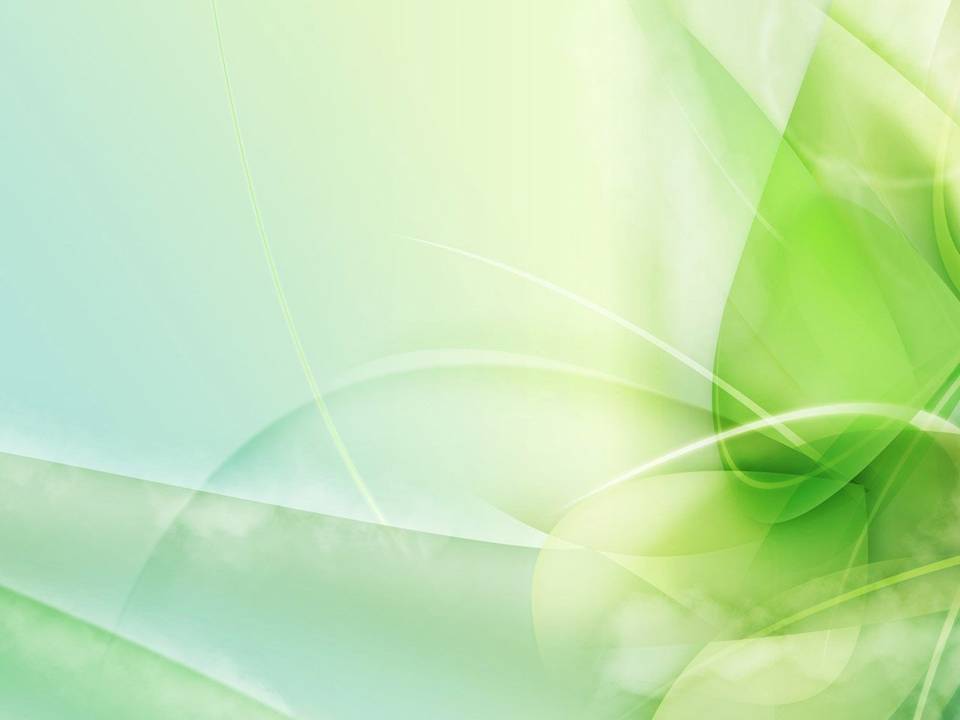 Журнал «Проектирование и строительство в Сибири»

Вся информация сгруппирована по разделам:
информационно-аналитические обзоры
официальные материалы
архитектура и градостроительство
конструкции зданий и сооружений
новые материалы и технологии
саморегулирование
стандартизация, метрология, сертификация
управление строительством
опыт строительства в России и зарубежом
сметное дело и ценообразование
инженерное обустройство зданий
итоги конкурсов
историко-культурное наследие
имиджевые статьи и реклама
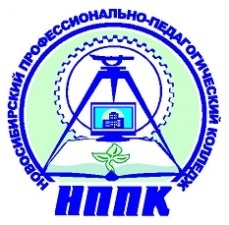 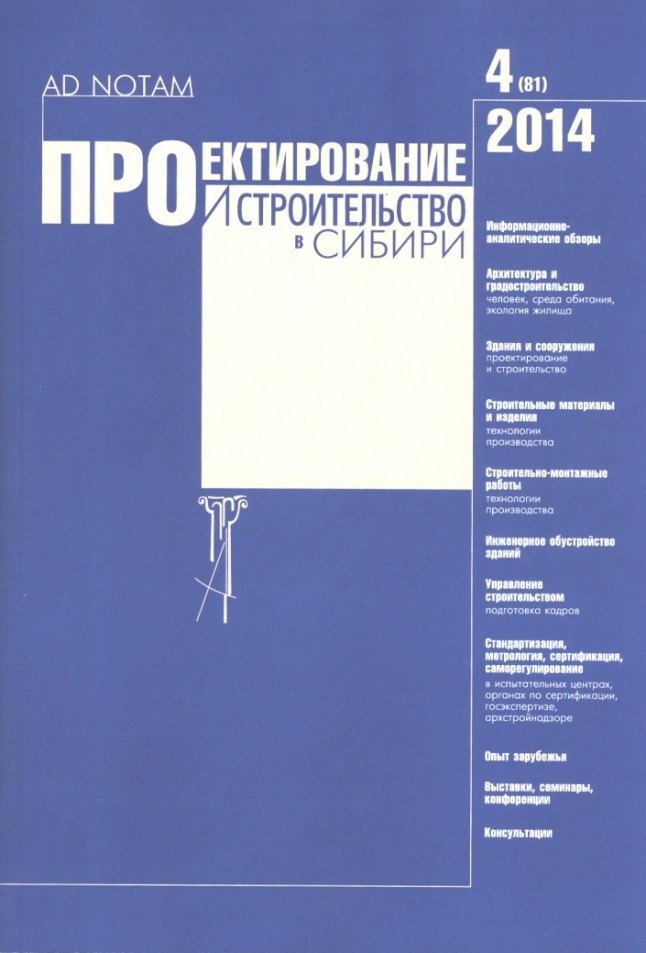 Литература, поступившая в библиотеку по специальности Информационные системы обеспечения градостроительной деятельности
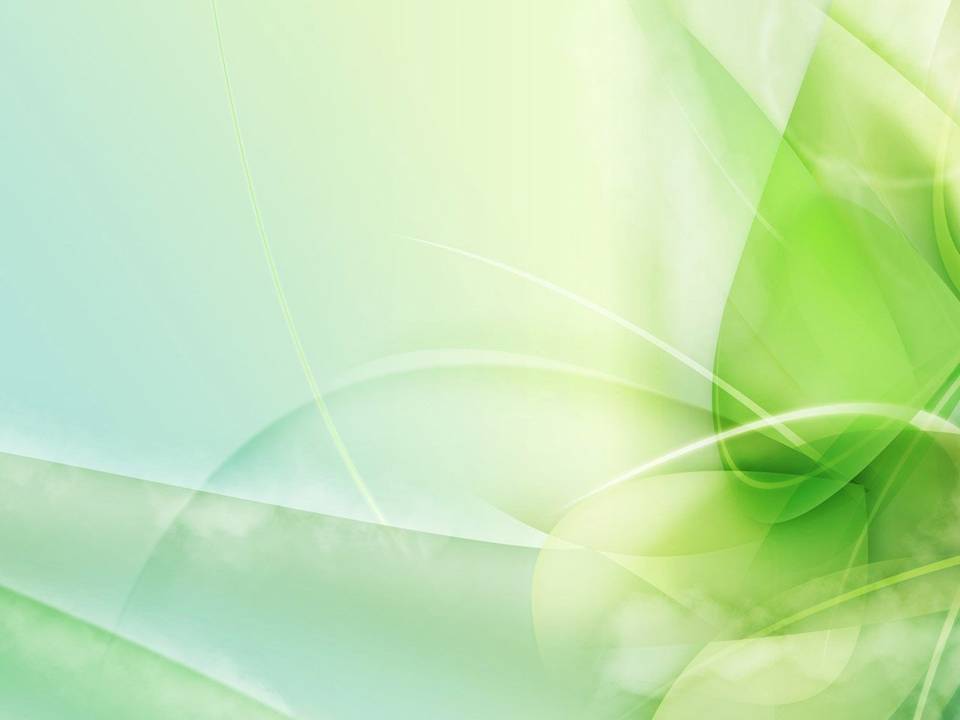 Журнал 
«Технологии строительства»

	Журнал «Справочник по недвижимости» в течение 10 лет выходит в г. Новосибирске. 
	В журнале представлена самая полная и актуальная информация по всем предлагаемым на рынке объектам недвижимости города. 
	Креативные макеты, полноценный фотокаталог, аналитические статьи от экспертов рынка недвижимости - все это делает журнал удобным источником информации. 
	Немаловажно, что в журнале собрана большая база объявлений от частных лиц.
	Периодичность - еженедельно, по понедельникам.
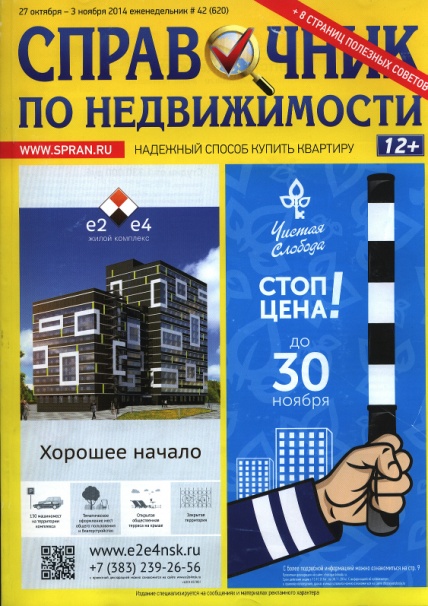 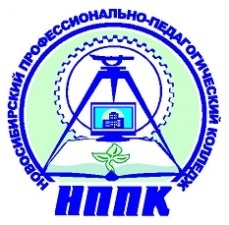 Литература, поступившая в библиотеку по специальности Информационные системы обеспечения градостроительной деятельности
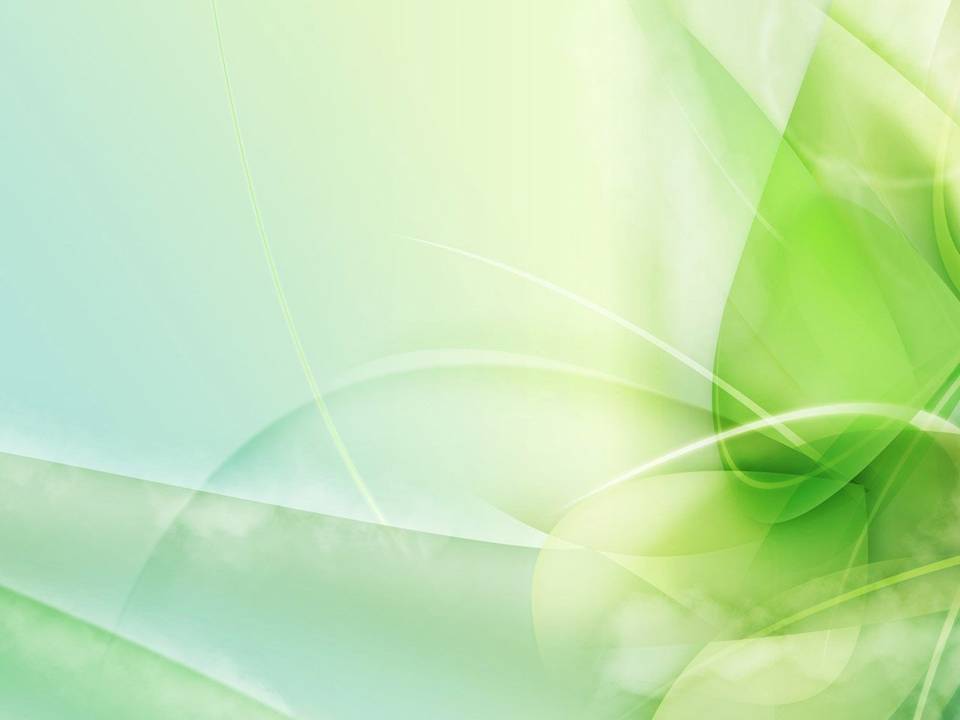 Внимание, вопрос: 
где находится
 фрагмент памятника, чему он посвящен?
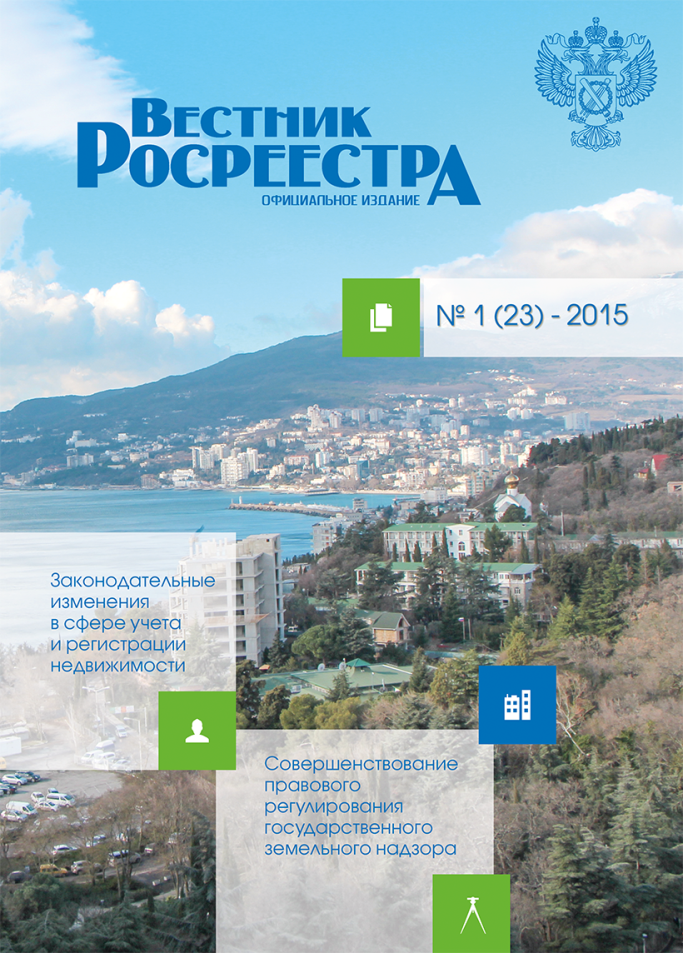 Журнал «Вестник Росреестра»

Тематика и специализация журнала:
Государственная регистрация прав на недвижимое имущество и сделок с ним
Контроль и надзор в сфере саморегулируемых организаций
Государственный кадастр объектов недвижимости
Оценка объектов недвижимости
Землеустройство
Информационные технологии
Геодезия, картография, навигация
Инфраструктура пространственных данных
Практика применения геодезического оборудования при проведении землеустроительных и кадастровых работ
Космическая съёмка, ортофотосъёмка…
Консультации, вопросы и ответы
Официальные документы
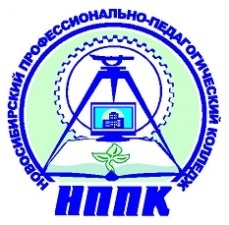 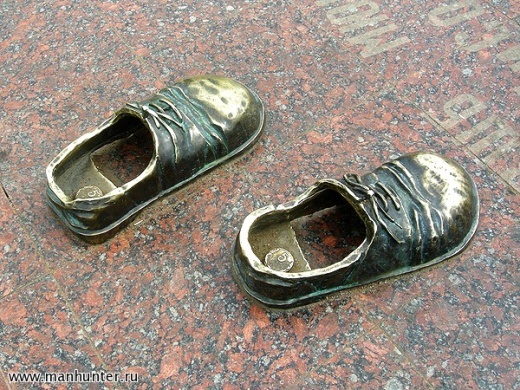 Литература, поступившая в библиотеку по специальности Информационные системы обеспечения градостроительной деятельности
[Speaker Notes: Власти Юго-Восточного округа Москвы подарили студентам памятник, посвященный студенческим приметам. Он установлен в парке 850-летия Москвы в районе Марьино. Монумент в виде огромного "пятака" советского образца собирает вокруг себя множество учащихся столичных ВУЗов, особенно во время сессии. Чтобы это горячее время прошло удачно, необходимо встать в бронзовые ботинки и с закрытыми глазами бросить пять копеек в центр большого пятака. А чтобы сдать всю сессию, надо из центра памятника пятикопеечной монетой попасть на название своего вуза, аббревиатуры которых нанесены на земле, или приложить свою зачетку к "пятерке" на бронзовой зачетке. Еще родители нынешних студентов в свое время клали в туфлю пятак и надеялись на чудо.]
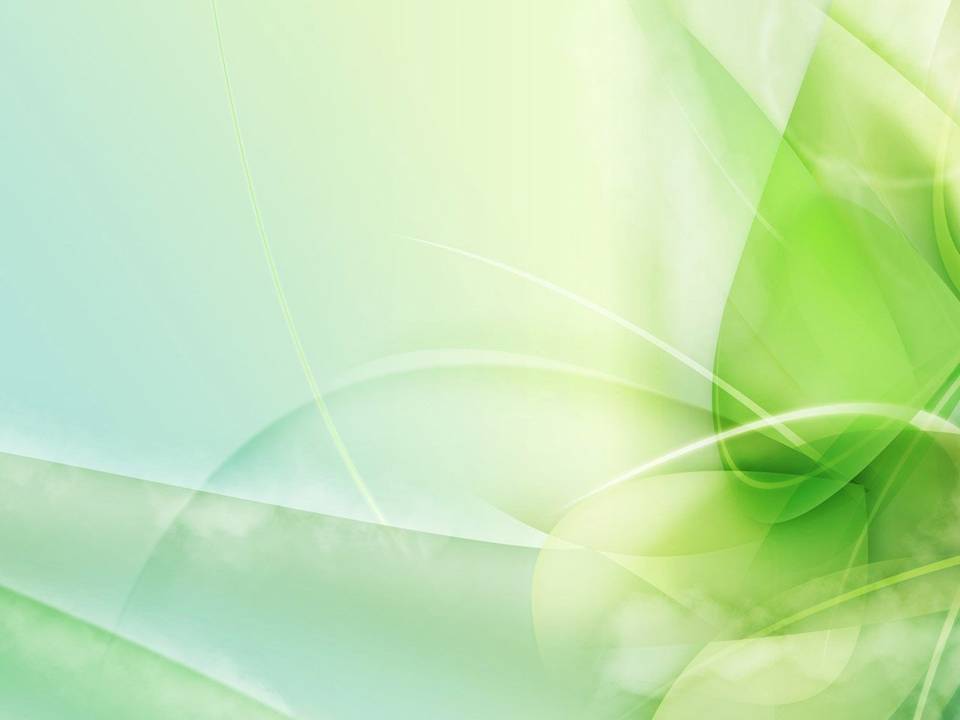 Уважаемые читатели! Представленные Вашему вниманию учебные пособия и периодические издания Вы можете взятьв библиотеке (кабинет 110)
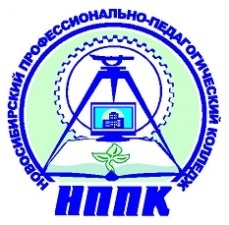 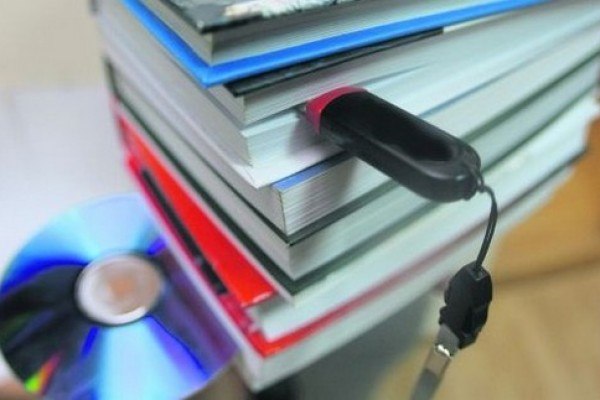 Первых 10-ти правильно ответивших на вопрос – ждет ПРИЗ в библиотеке)))
Виртуальную выставку подготовил 
педагог-библиотекарь М.А. Ганихина